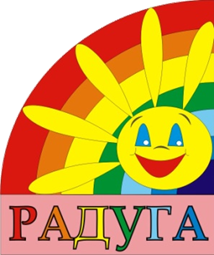 АДМИНИСТРАЦИЯ НИЖНЕВАРТОВСКОГО РАЙОНА
УПРАВЛЕНИЕ ОБРАЗОВАНИЯ
МУНИЦИПАЛЬНОЕ БЮДЖЕТНОЕ ОБРАЗОВАТЕЛЬНОЕ УЧРЕЖДЕНИЕ ЦЕНТР ДОПОЛНИТЕЛЬНОГО ОБРАЗОВАНИЯ ДЕТЕЙ «РАДУГА» пгт. НОВОАГАНСК
МЕТОДИЧЕСКАЯ УЧЕБА 
«Особенности организации современного занятия в системе дополнительного образования детей».
Подготовила:
Тимошенкова Ася Борисовна – методист МБОУ ЦДОД «Радуга» пгт.Новоаганск
2013 год
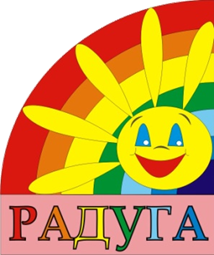 «Основная функция педагога не столько быть источником знания, сколько организовать процесс познания, создать такую атмосферу в творческом объединении, в которой невозможно не выучиться».          
                                               В.Ф. Шаталин
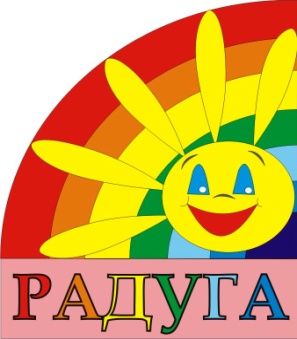 Образовательный процесс - специально организованная деятельность педагога и обучающихся, направленная на решение задач обучения, воспитания и развития личности.
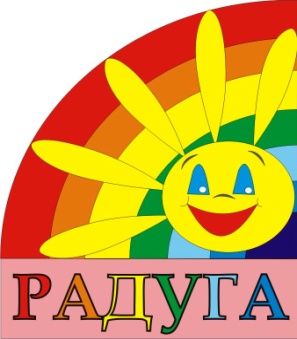 Педагог выступает не только как носитель знаний, но и как помощник в становлении личности обучающегося.
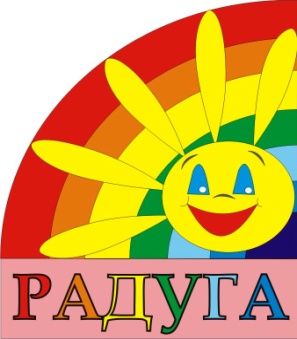 Основная функция педагога - создать такую атмосферу в творческом объединении, в которой невозможно не выучиться.
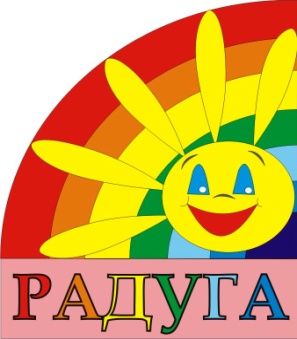 Образовательный процесс должен отвечать следующим требованиям:
Иметь развивающий характер. 
Быть разнообразным как по форме, так и по содержанию.
Основываться на многообразии дополнительных образовательных программ.
Базироваться на развивающих методах.
Педагог дополнительного образования должен обладать:
Психолого-педагогическими знаниями.
Использовать диагностику интересов и мотивации детей.
Основываться на социальном заказе общества.
Отражать региональные особенности и традиции.
Учебное занятие - это промежуток времени, в течение которого обучающиеся занимаются определенным учебным предметом.
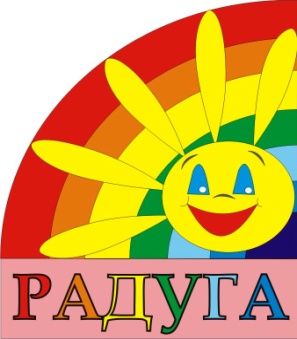 Типы учебных занятий:

Изучение и освоение нового материала. 
Закрепление и совершенствование ключевых компетенций. 
Самостоятельное применение ключевых компетенций.
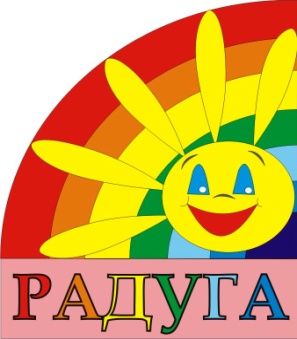 К каждому  учебному занятию предъявляются определенные  требования:
Создание и поддержание высокого уровня познавательного интереса и активности детей.
Целесообразное расходование времени занятия.
Применение разнообразных методов и средств обучения.
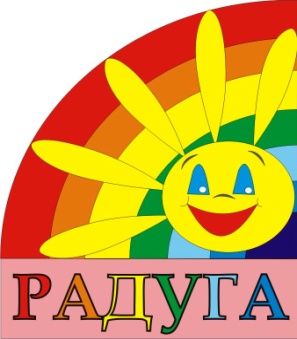 Высокий уровень межличностных отношений между педагогом и обучающимися.
Практическая значимость полученных знаний и умений.
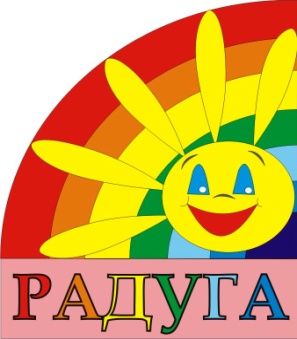 Основные этапы современного занятия:
Организация начала занятия. 
Проверка имеющихся у детей знаний. 
Ознакомление с новыми знаниями.
Упражнение на освоение новых знаний. 
Подведение итогов занятия.
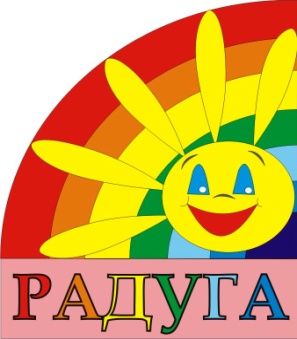 Цель - это предполагаемый результат действий или деятельности человека, на осуществление которых они направлены.
 Определяется - 1-2 цели занятия. Они должны быть конкретны и достижимы за одно занятие.
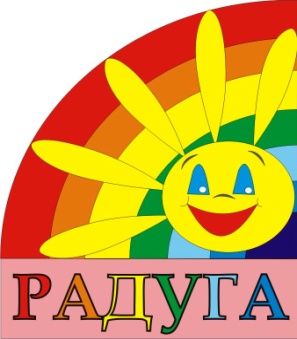 Как же формулировать цели занятий разных типов?
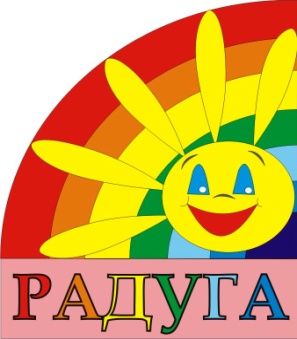 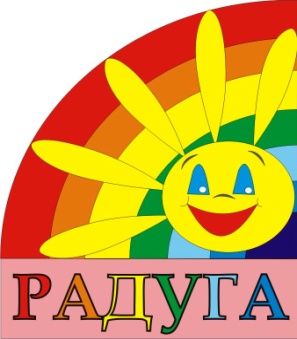 Ошибки при формулировании цели занятия:
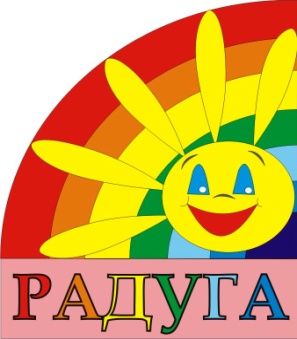 Цели достигаются через решение задач.
Задачи должны раскрывать цели 
Задачи необходимо ставить с учетом возрастных особенностей обучающихся данной группы, учебной подготовленности, воспитанности, развития.
Традиционные формы организацииучебного занятия  в учебном процессе
Нетрадиционные формы организации учебного занятия в учебном процессе
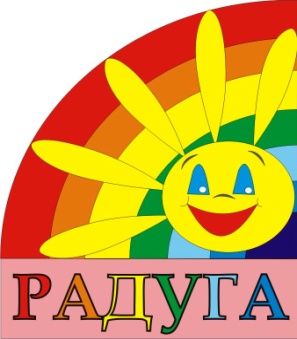 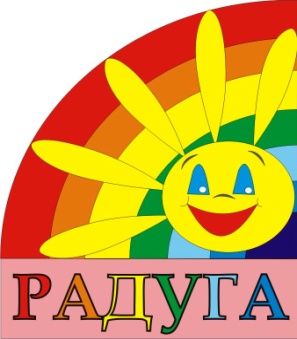 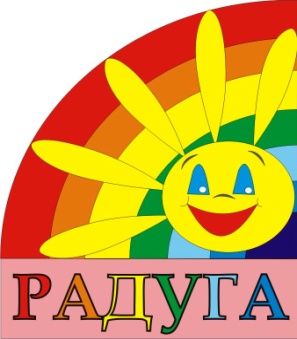 К нетрадиционным формам учебных занятий также относятся:
Интегрированные занятия.
Занятия-соревнования.
Занятия, основанные на методах общественной практики.
Занятия на основе нетрадиционной организации учебного материала.
Занятия-фантазии.
Занятия основанные на имитации общественной деятельности.
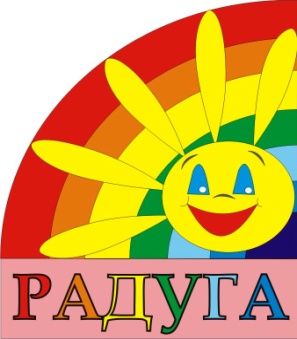 Общие характеристики форм  учебных занятий:
Каждое учебное занятие имеет цель, конкретное содержание, определенные методы организации учебно-педагогической деятельности.
Любое учебное занятие имеет определенную структуру, т.е. состоит из отдельных взаимосвязанных этапов.
Построение учебного занятия осуществляется по определенной логике, зависящей от его цели и типа.
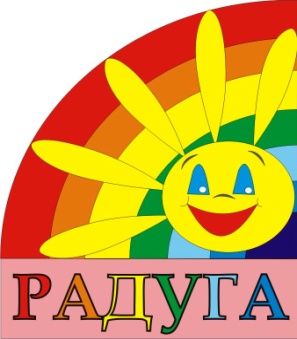 Известно, что любая деятельность протекает более успешно, если она имеет положительный мотив. Мотив сегодняшней нашей встречи – получить знания. А они необходимы для правильной организации своей педагогической деятельности.
Спасибо за внимание!
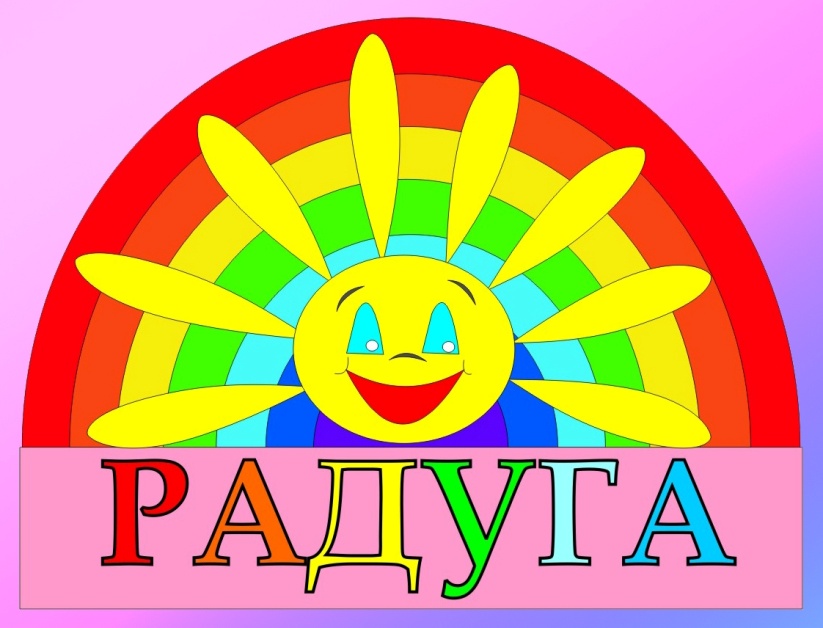